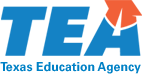 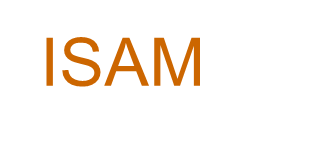 Agency and PMI’s web-site
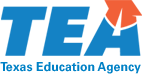 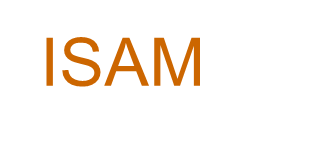 The agency is launching a new web-site on November 10, 2014

It will have a new look, new logo and a new web-address

The new website is tea.texas.gov 

To locate the PMI web-site click on the Student Testing and Accountability section
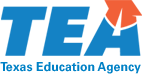 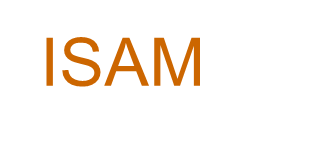 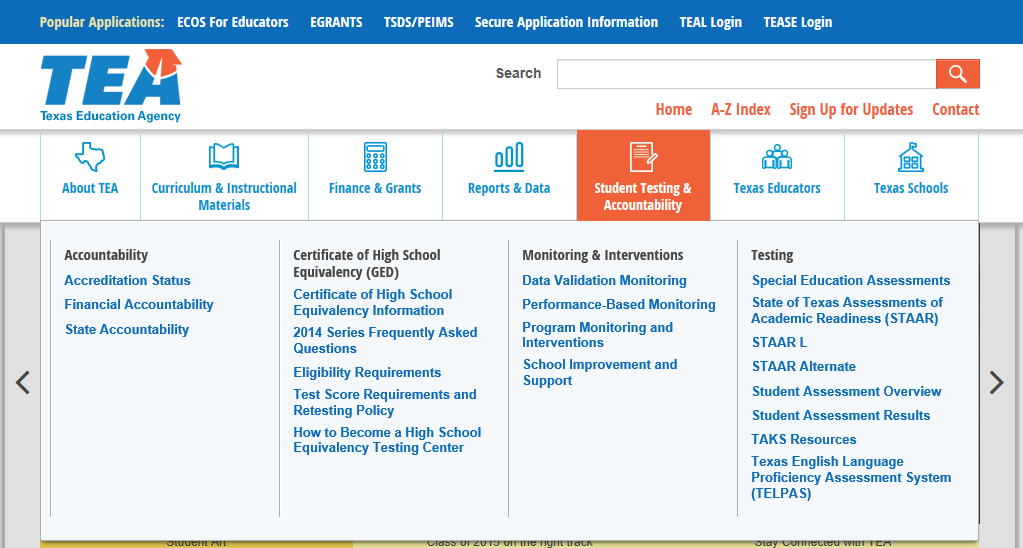 After selecting Student Testing and Accountability there are four categories
Accountability
Certificate of High School Equivalency (GED)
Monitoring and Interventions
Testing
Under the Monitoring and Interventions subcategory select Program Monitoring and Interventions
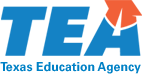 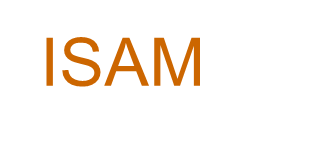 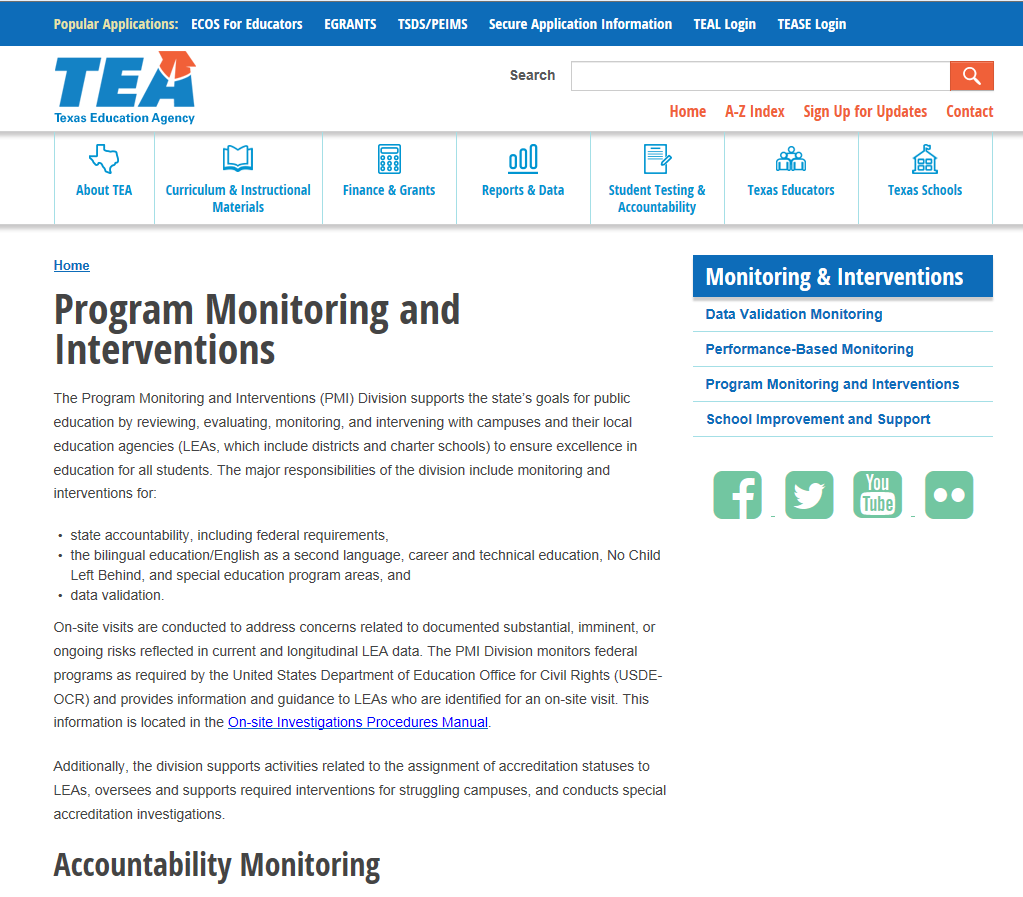 The content of the pages are the same
New look and feel with navigating the agency’s website
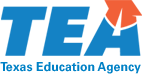 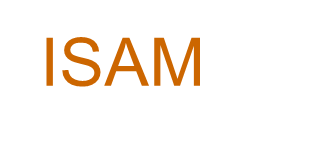 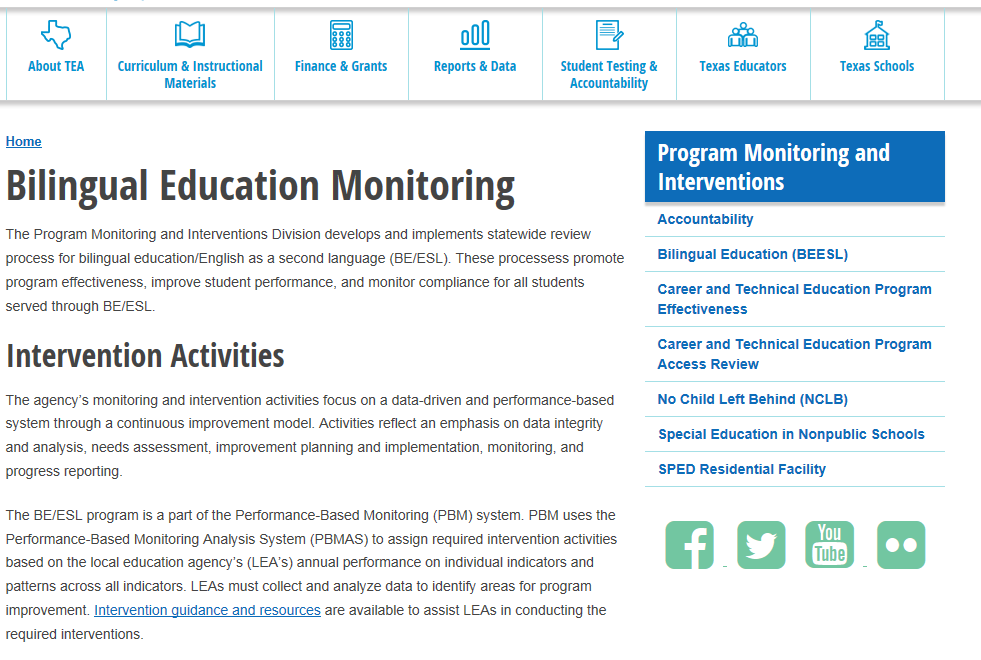 Example of the Bilingual Page
Ability to quickly move to additional program pages